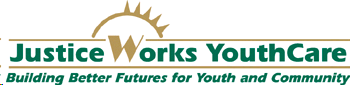 Behavioral Health Planning and Advisory Council
October 11, 2023
Presented By:
Dan Heit
President & CEO
JusticeWorks YouthCare   

Dipesh Chauhan
Director of Program Development
JusticeWorks YouthCare

Samantha Gerdeman
Regional Director
JusticeWorks YouthCare
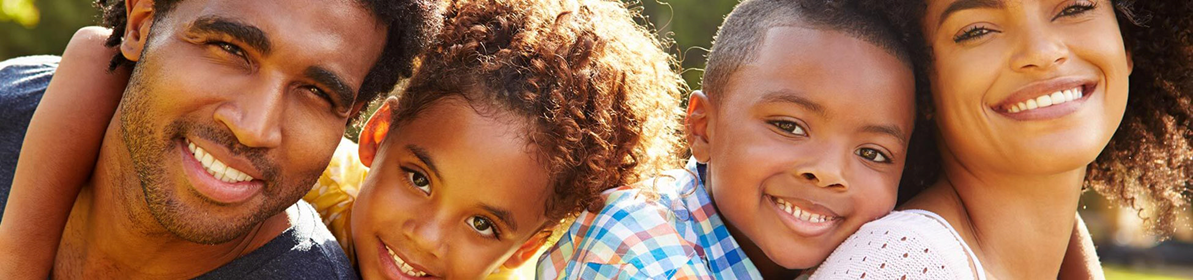 JusticeWorks History
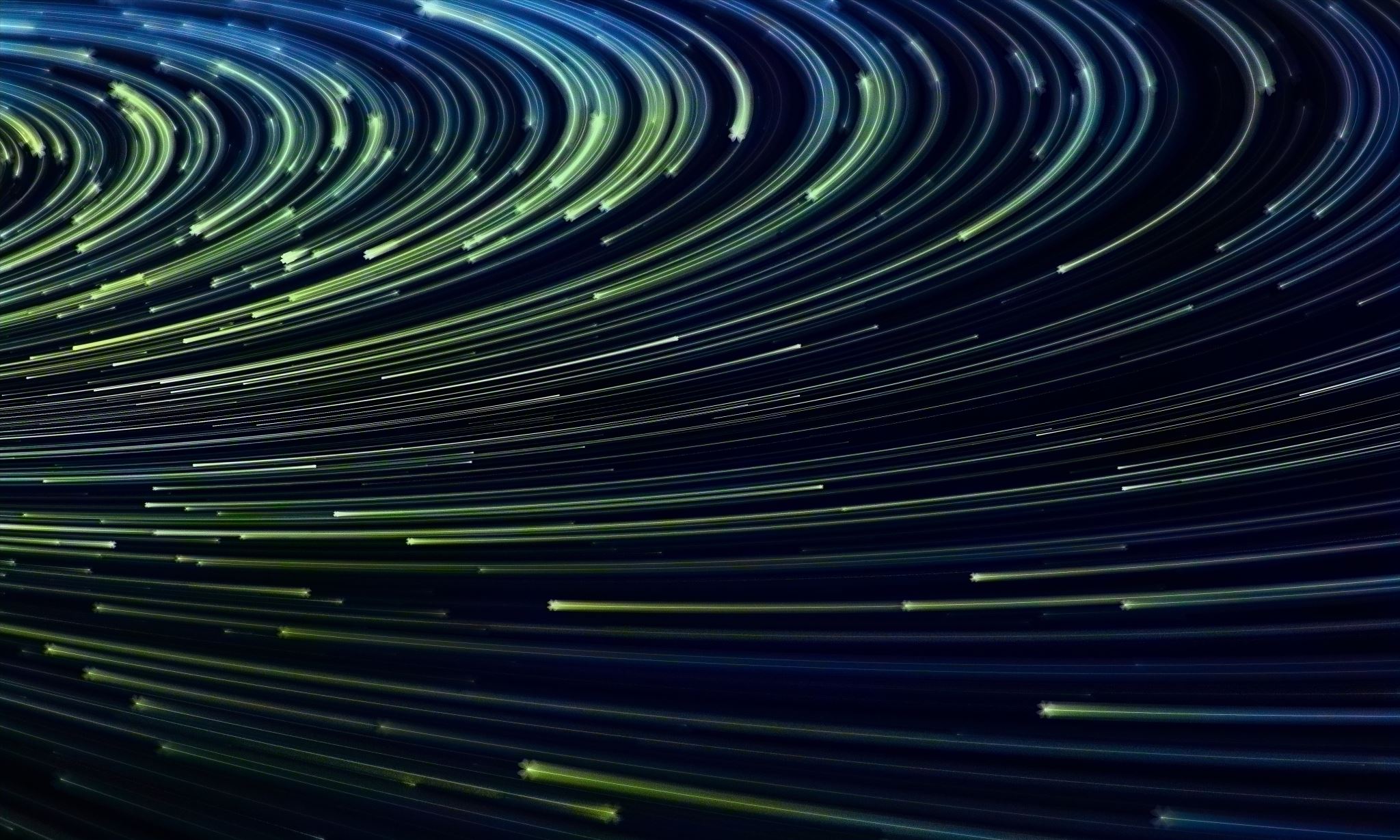 Mission Driven Organization
Components
FAMILY AND COMMUNITY ENGAGEMENT
Family engagement is a strengths-based, anti-oppressive approach to child welfare whereby families are empowered as partners in setting goals, developing case plans, finding solutions, making decisions, and keeping children and youth safe.

Engaging communities to support families expand the available resources for all and fosters a sense of collective responsibility for the well-being of its children. Furthermore, engaging with communities creates opportunities to address the broader issues that put families at risk.

All families deserve opportunities to build access to what they need emotionally, socially and physically in order to parent their children well!
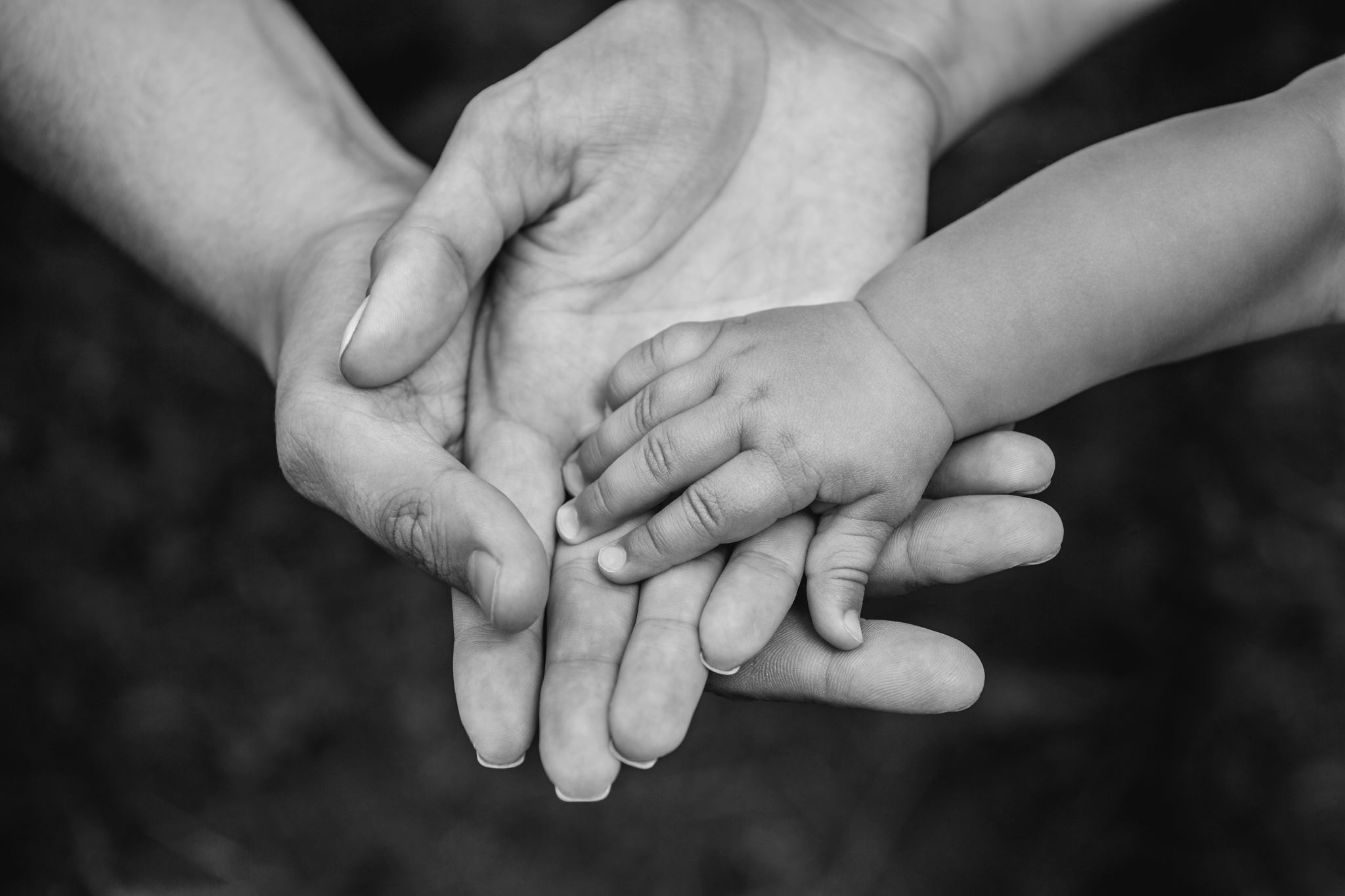 Family First ACT
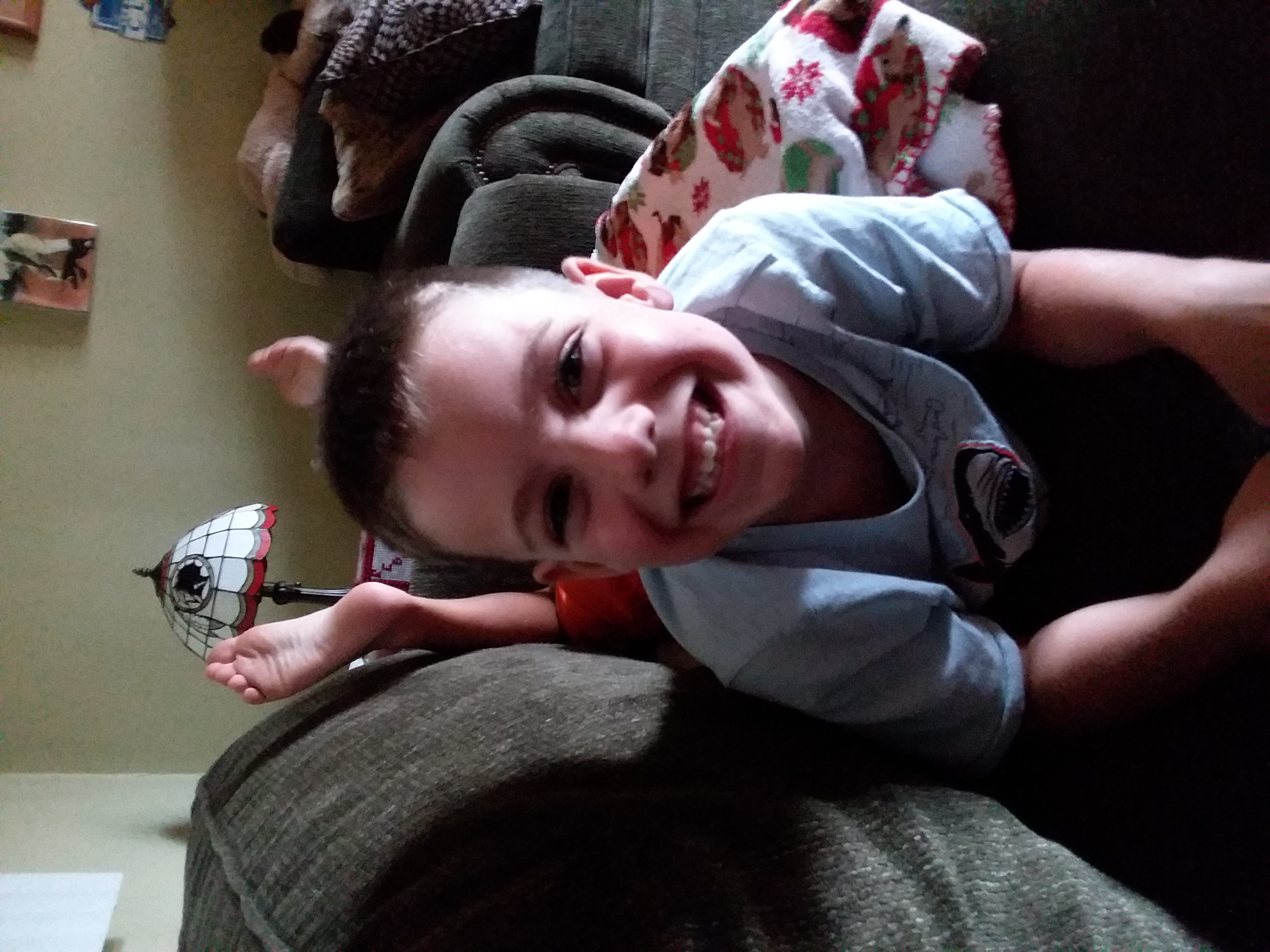 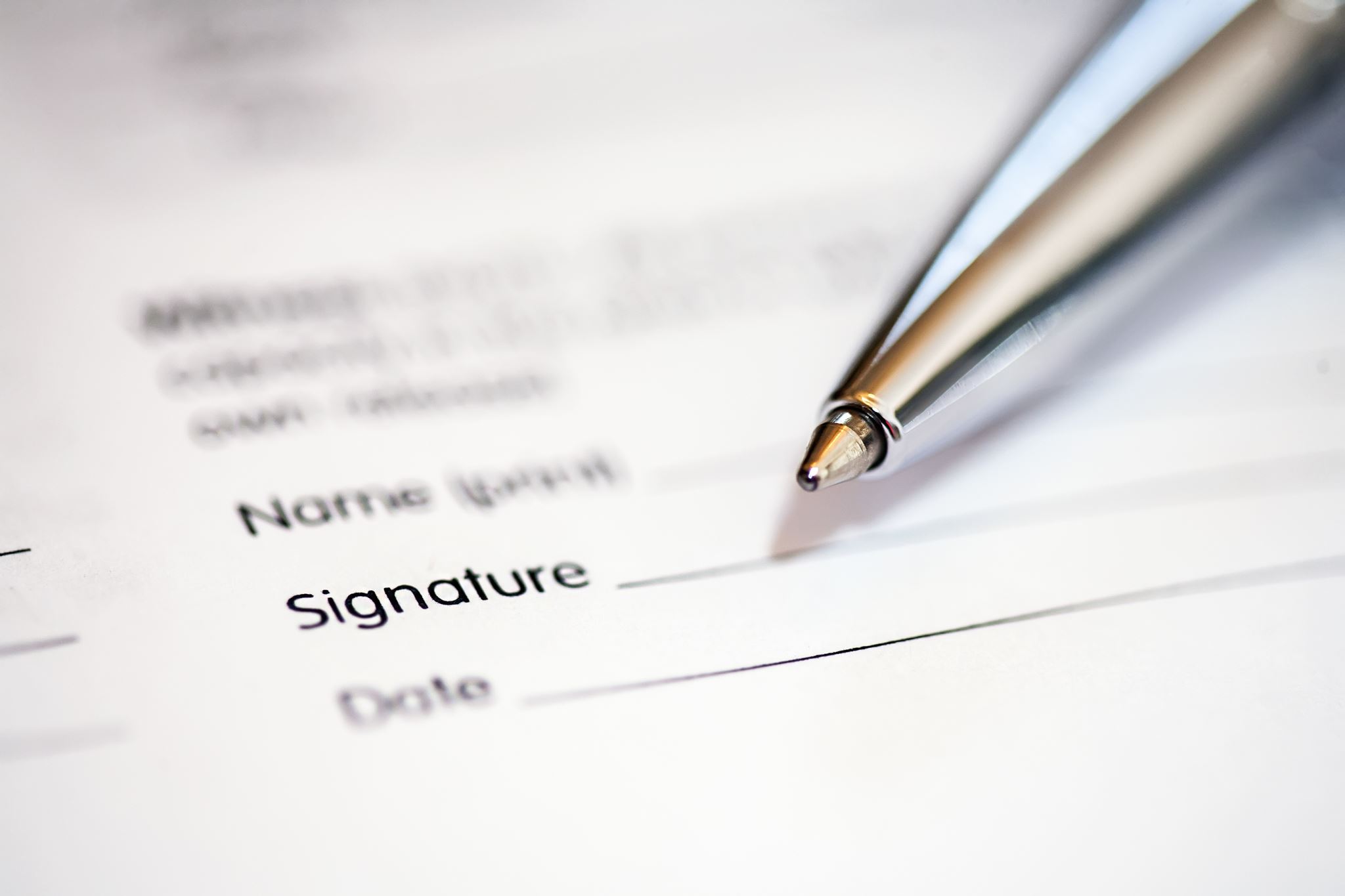 Our Signature Programs
JusticeWorks’ Signature Programs serve proactively using family and youth strengths to overcome challenges and remove barriers
Signature Programs at Justice Works Youth Care
Research-Informed Programs
WE ALSO PROVIDE:
Quality Assurance
We actively engage in quality assurance endeavors to ensure adherence to policies, practices, and procedures in the delivery of services using a variety of methods and strategies to determine what the current performance levels are and  where improvement may be needed.

*Outcome Reports Available
We actively engage in quality assurance endeavors to ensure adherence to policies, practices, and procedures in the delivery of services using a variety of methods and strategies to determine what the current performance levels are and  where improvement may be needed.
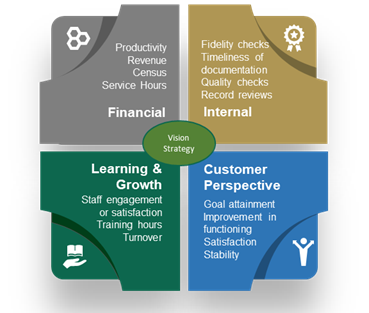 How is Quality & Fidelity Captured?
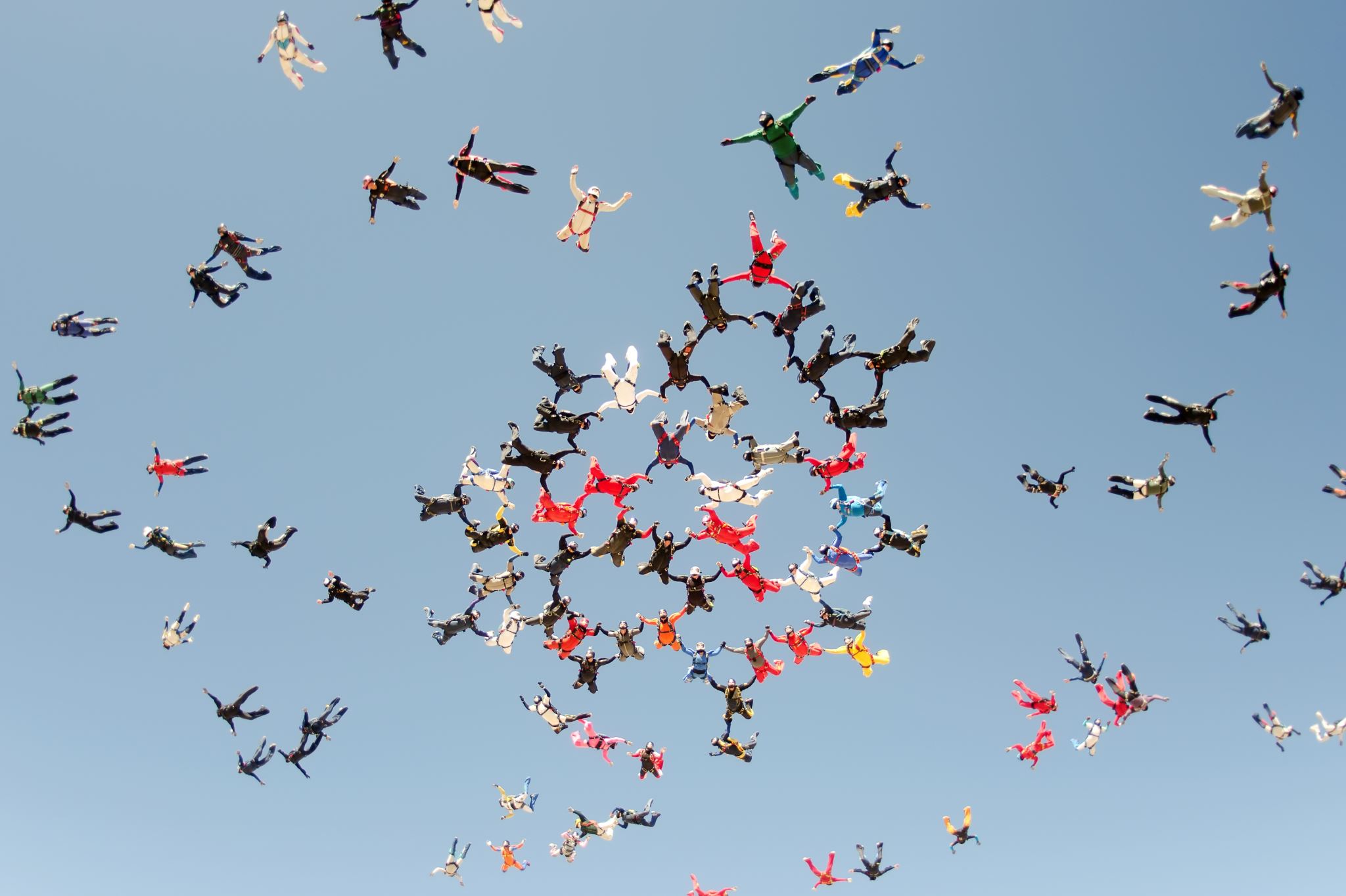 In-Field Supervision/Coaching
Satisfaction Surveys
Families/Individuals
Stakeholders
Quality Checks
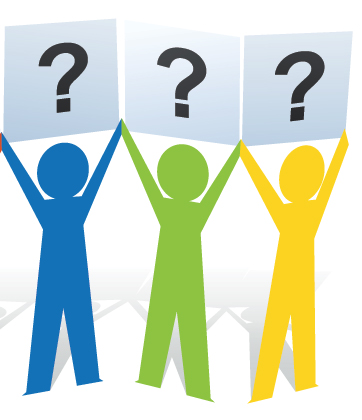 Q & A Phase
Questions?
Comments?
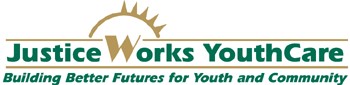 Thank you!
Contact us!  

Dan Heit
DanHeit@justiceworksyouthcare.com

Dipesh Chauhan 
Dchauhan@justiceworksyouthcare.com

Samantha Gerdeman
Sgerdeman@justiceworksyouthcare.com
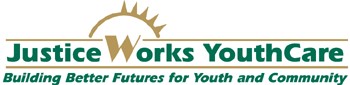